Зимние забавы
Мы слепили снеговика
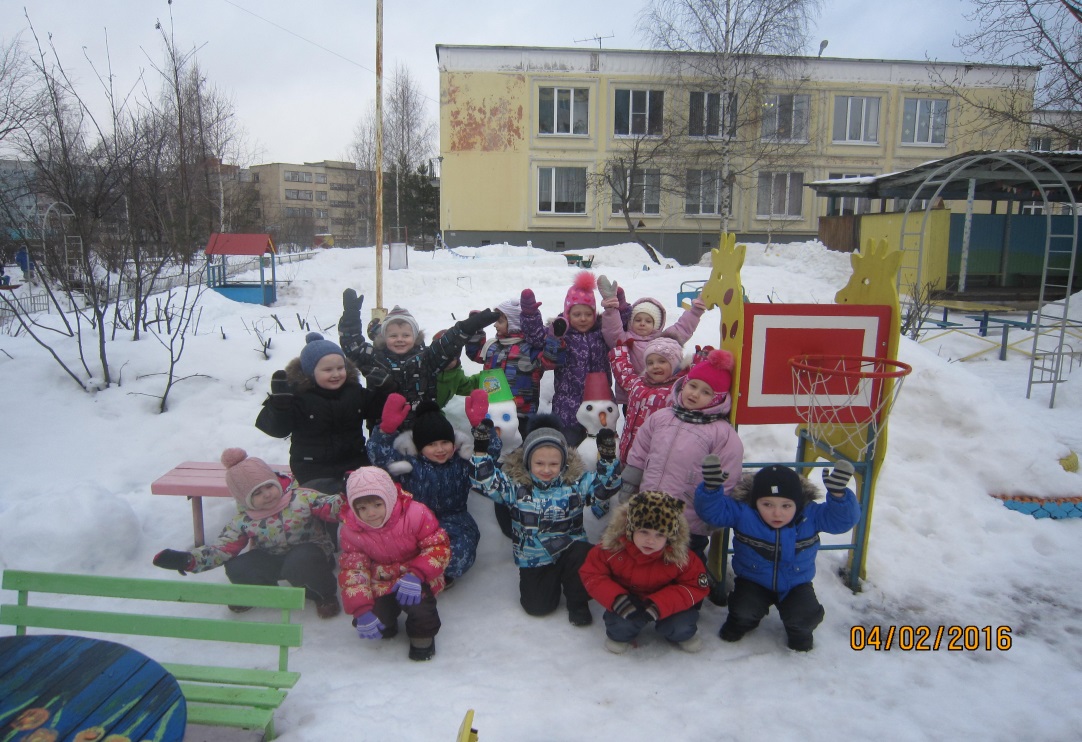 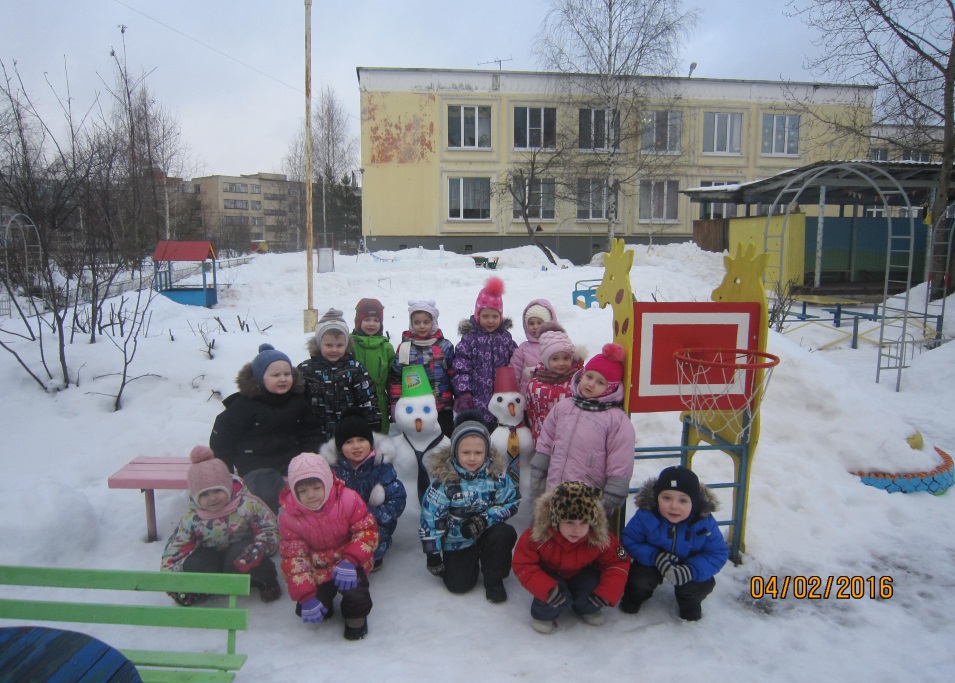 Эх, прокачусь!
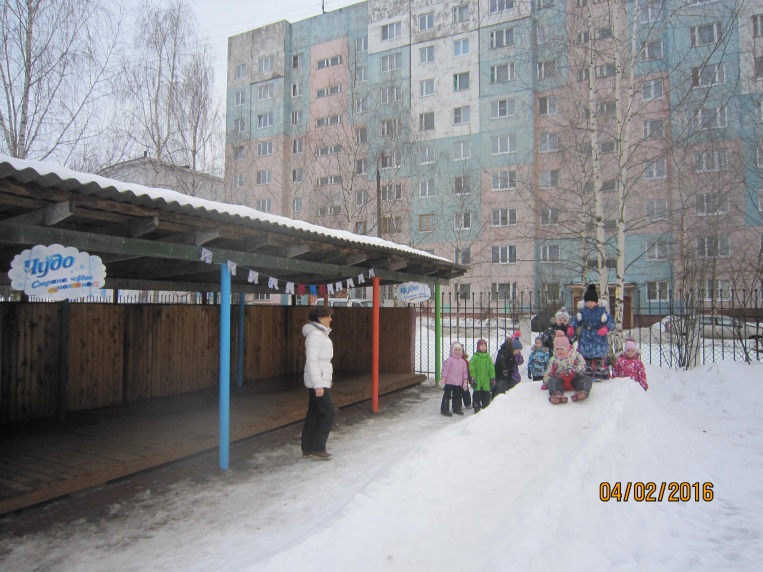 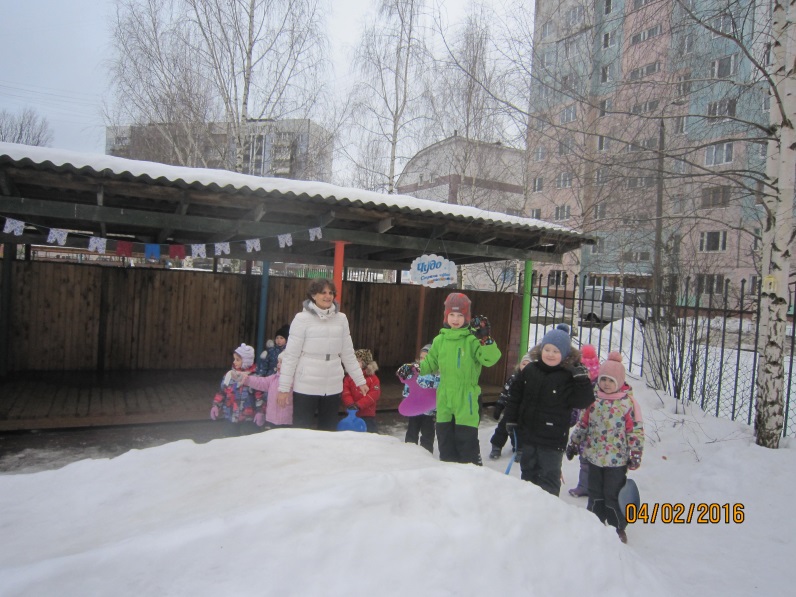 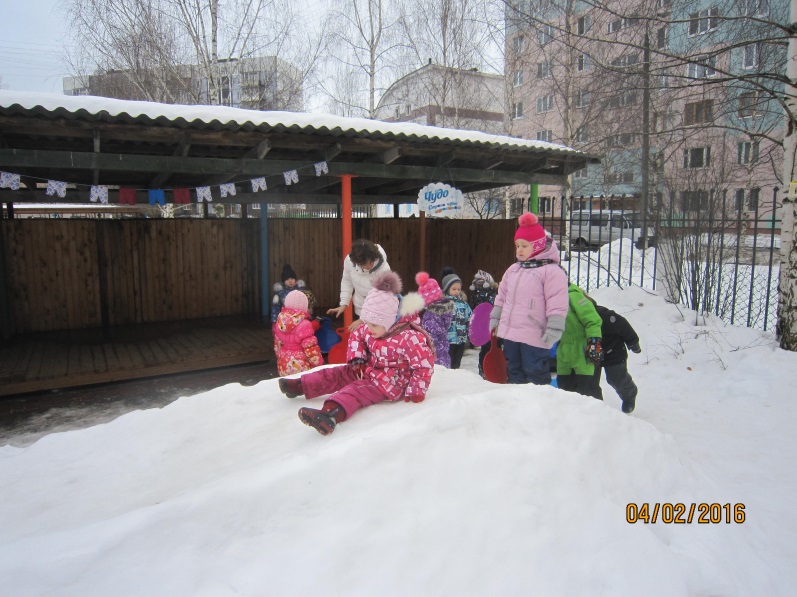 Отправляемся в зимнее путешествие…
на кораблике,
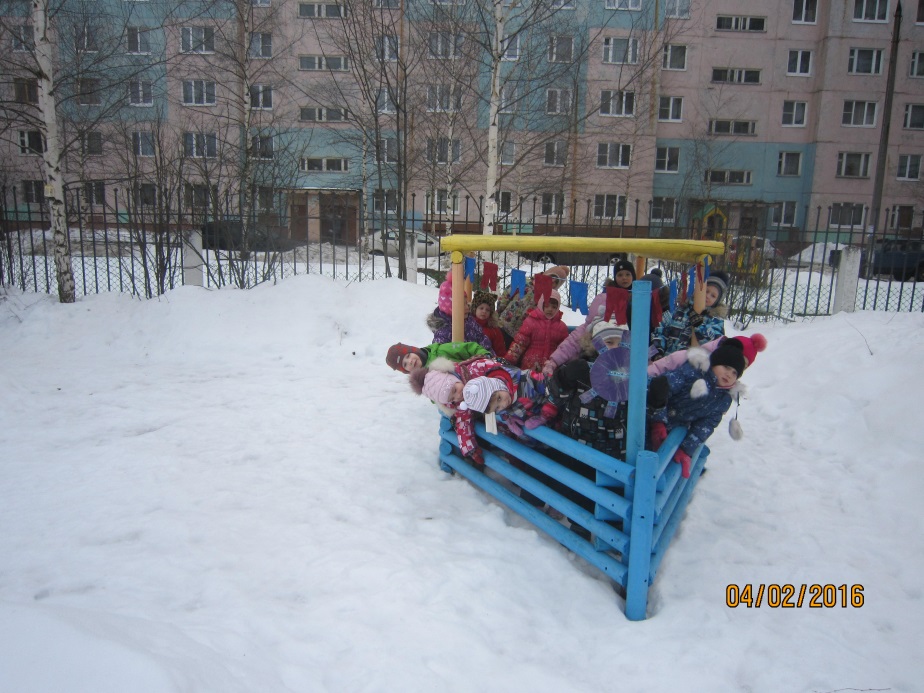 … и на снегоходах,
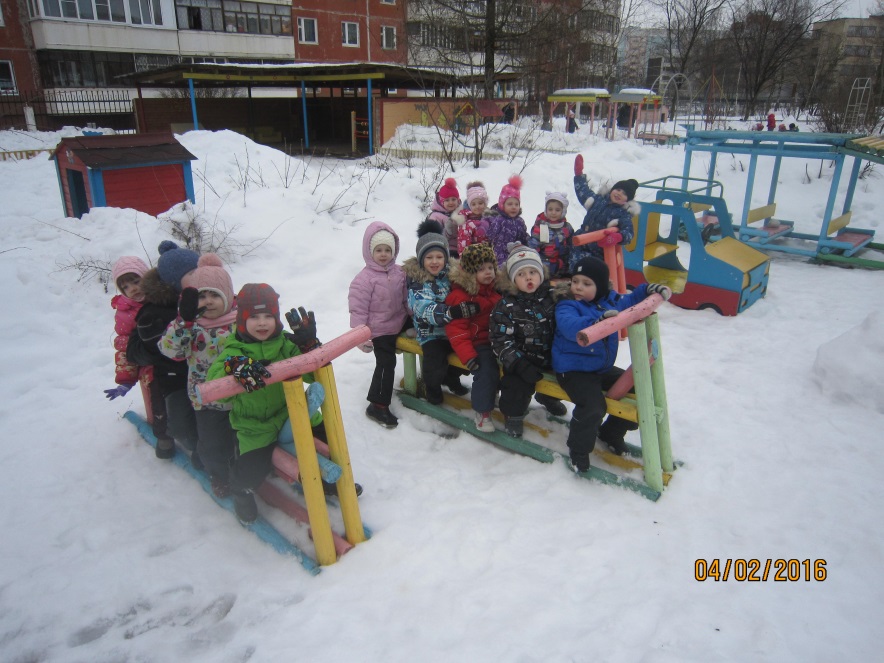 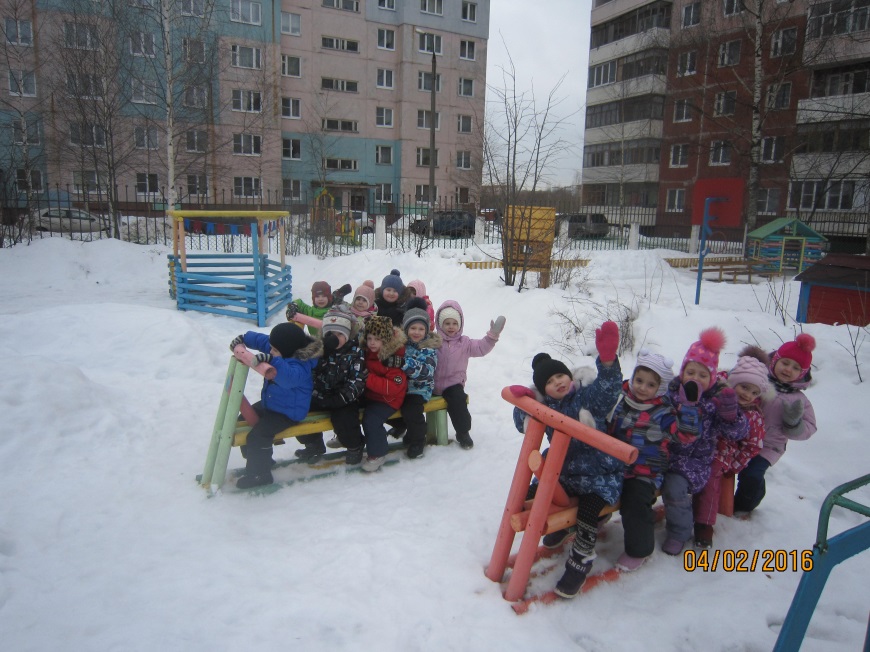 … и на автомобиле,
… и на ките,
… и пешком!!!
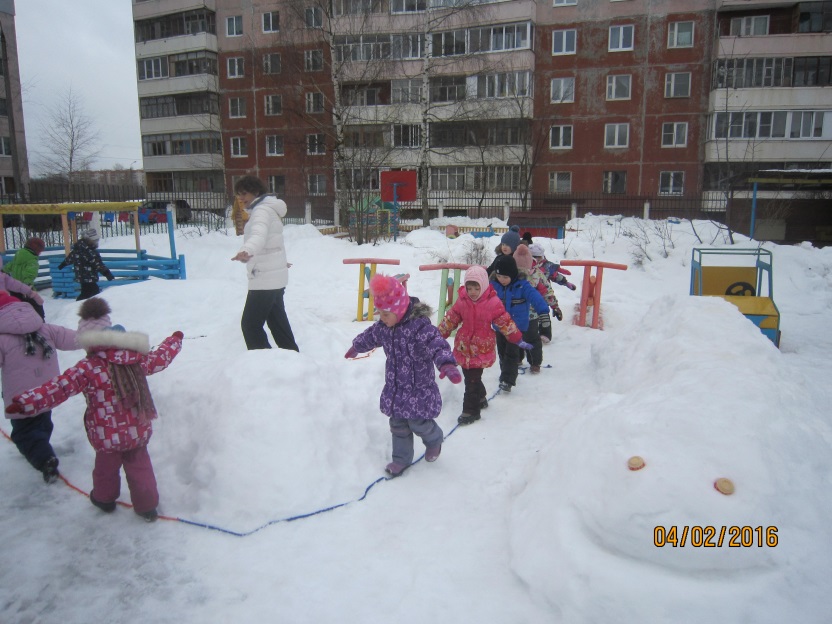 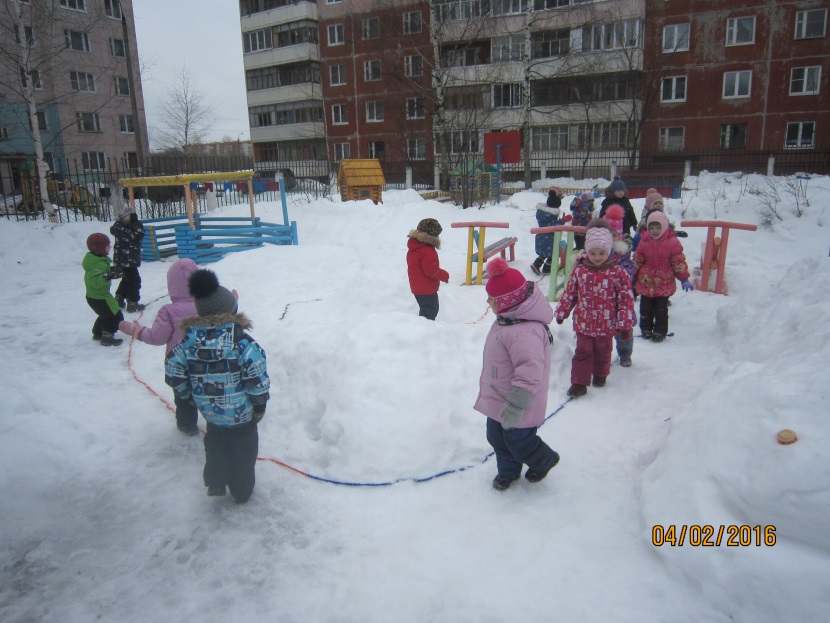 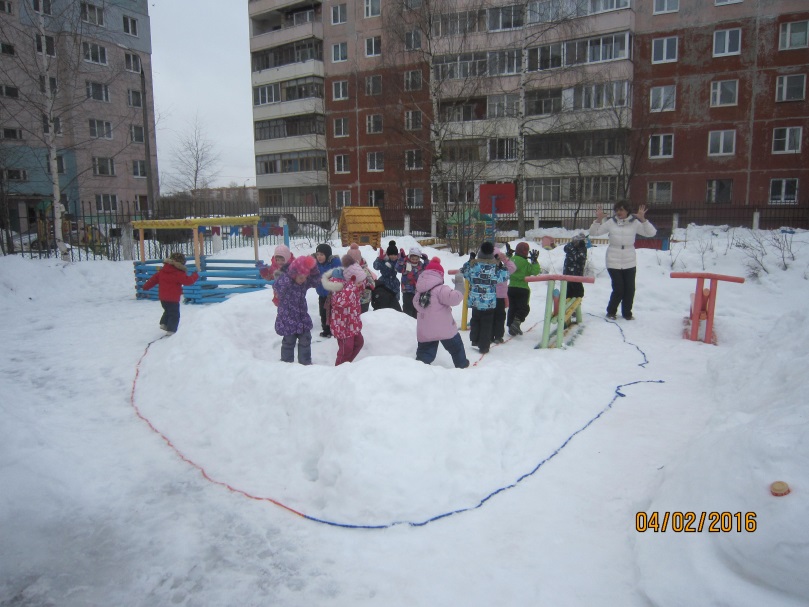 Попробуй, попади!
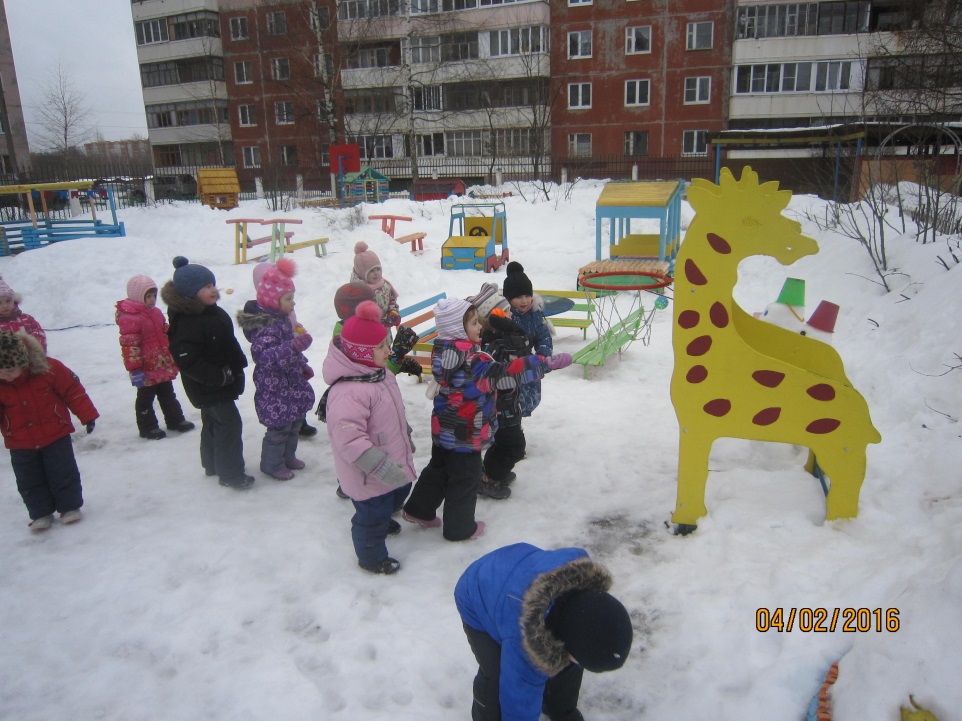 Птичкам голодно зимой…
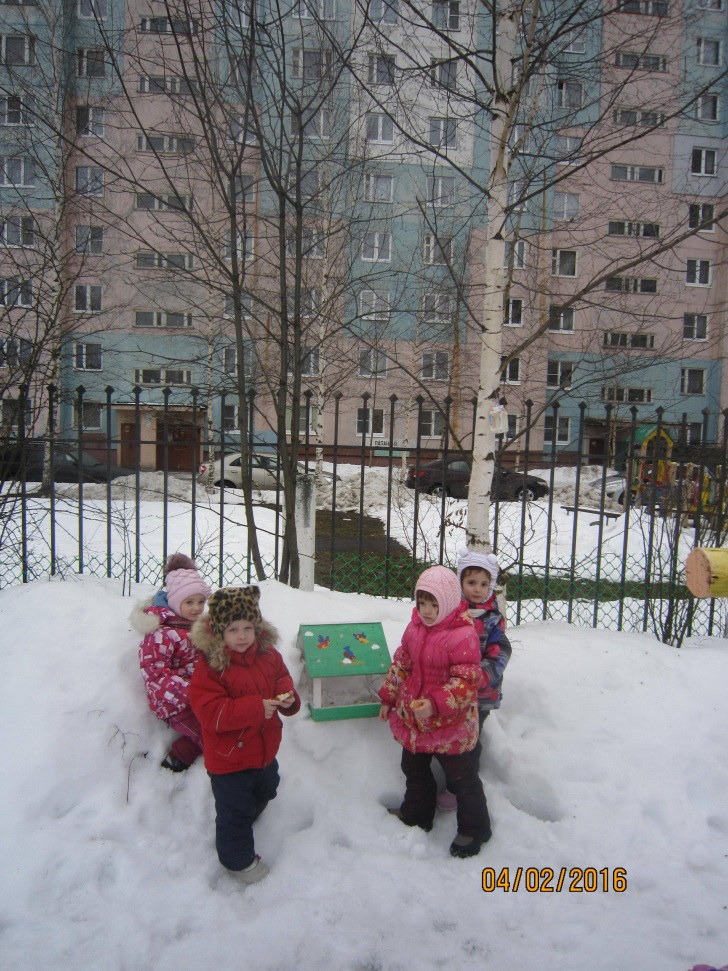 Не дадим замерзнуть Ирине Алексеевне
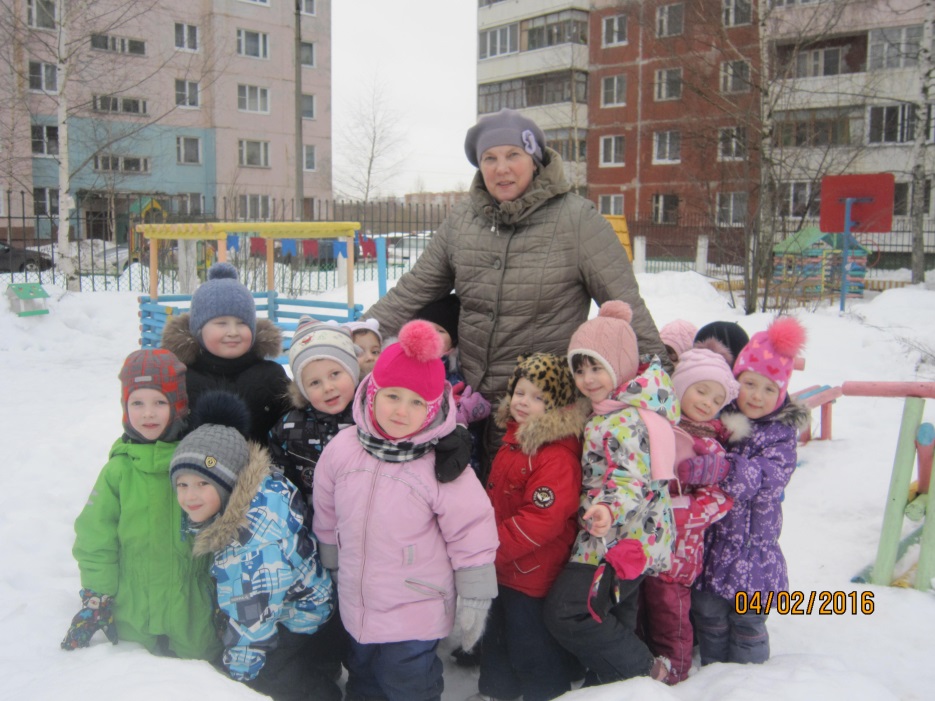 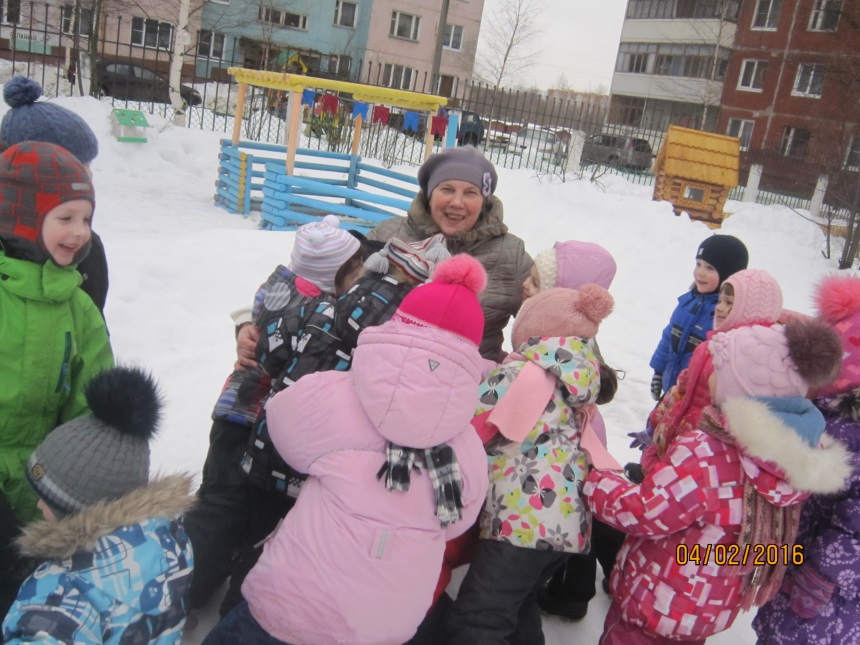 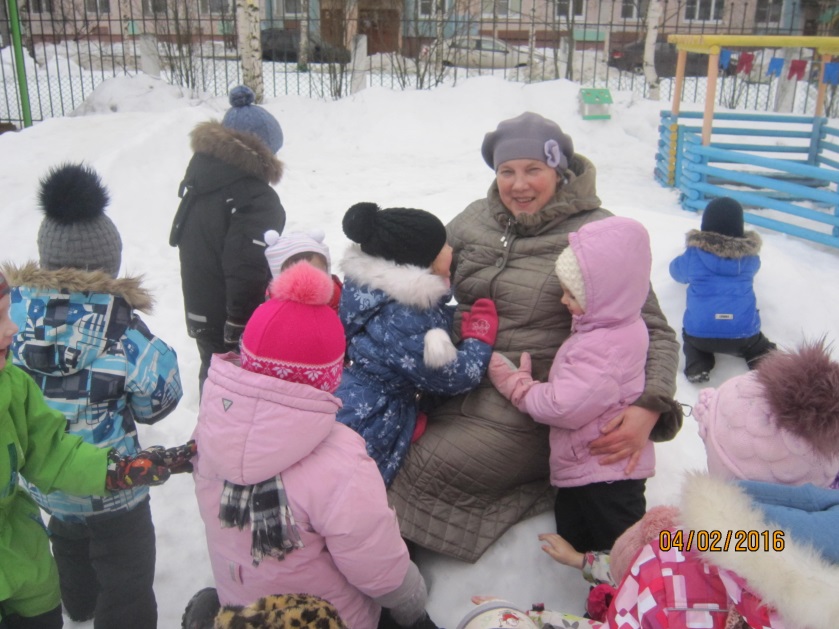 Помогаем папам и мамам …
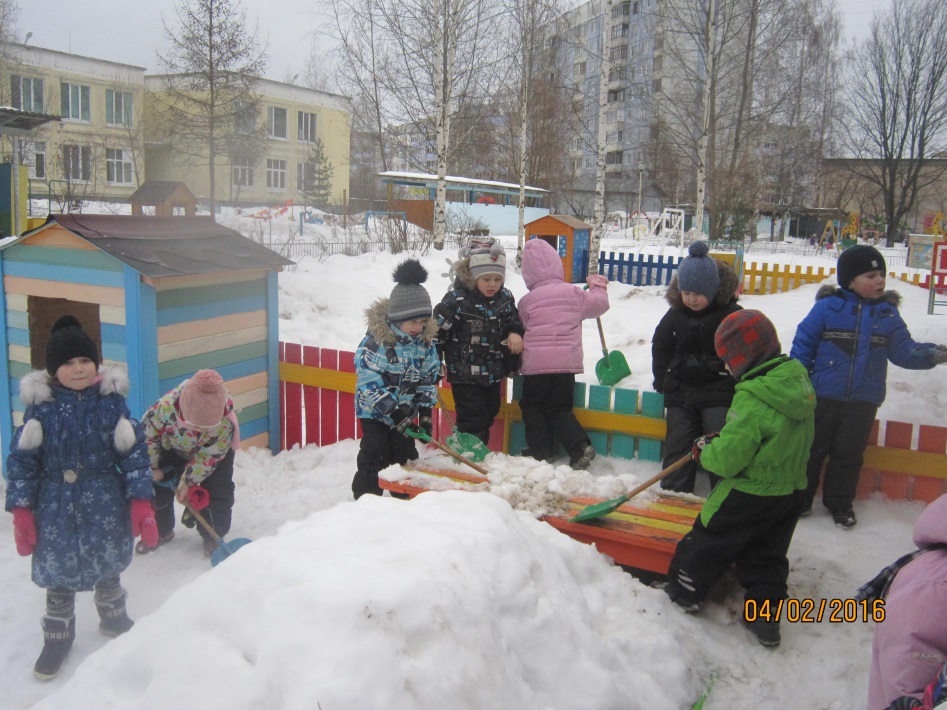 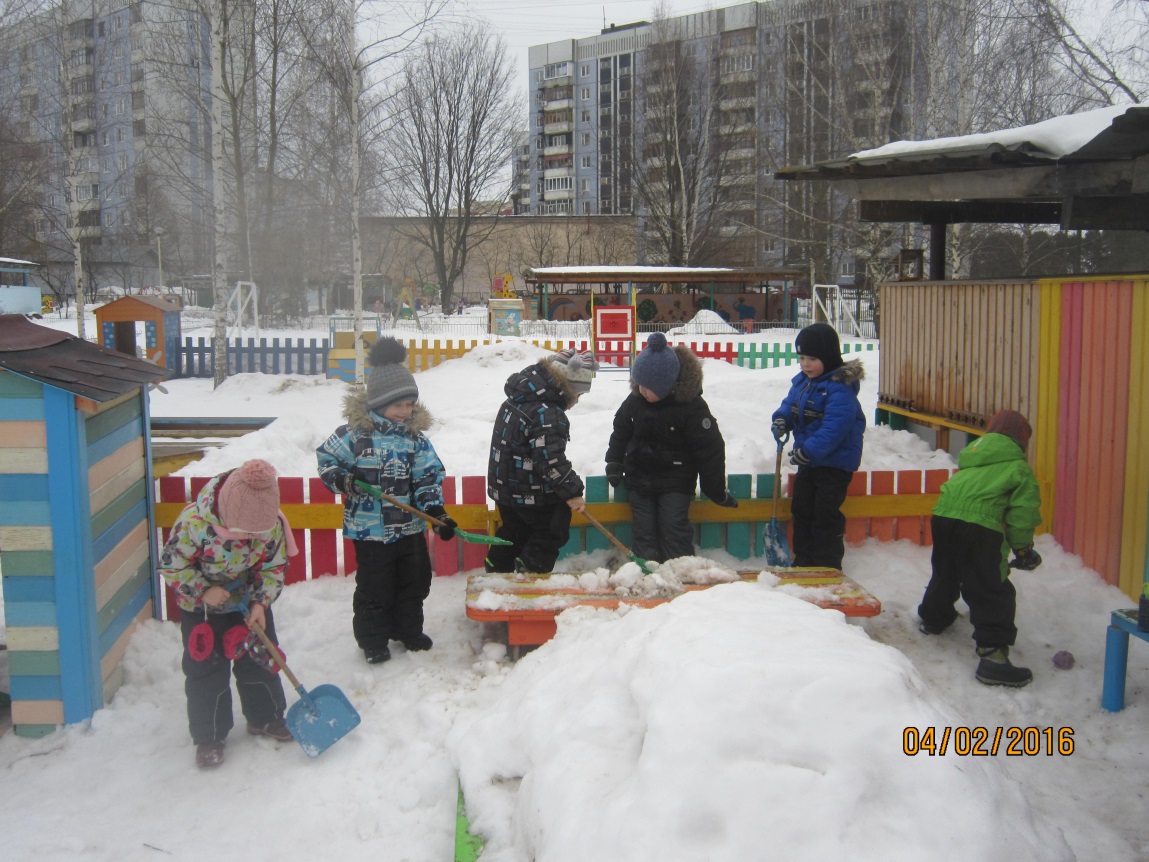 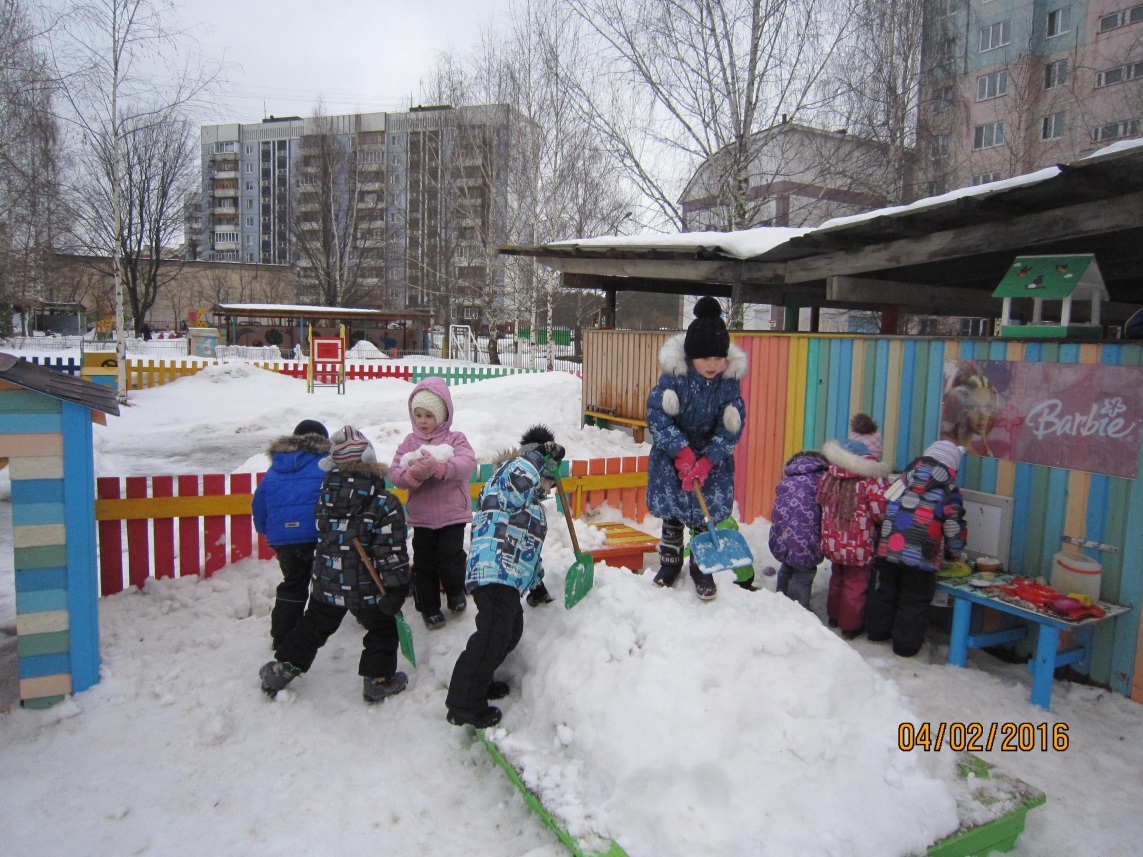 Зимний боулинг
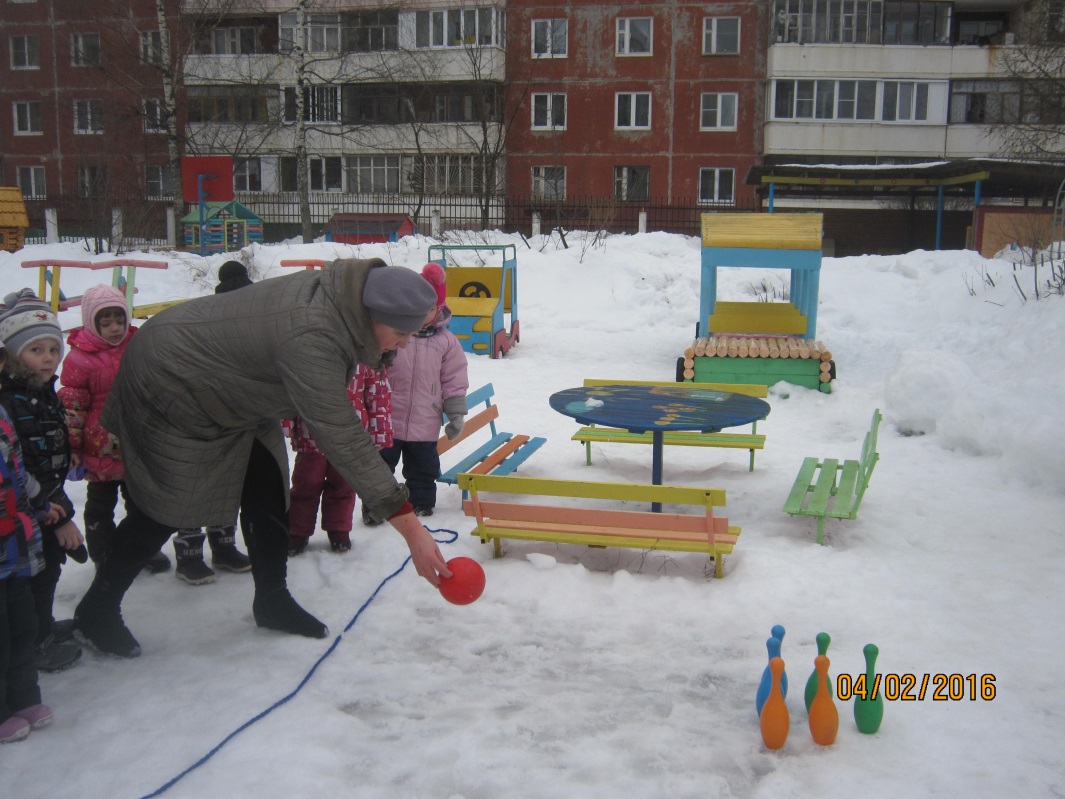 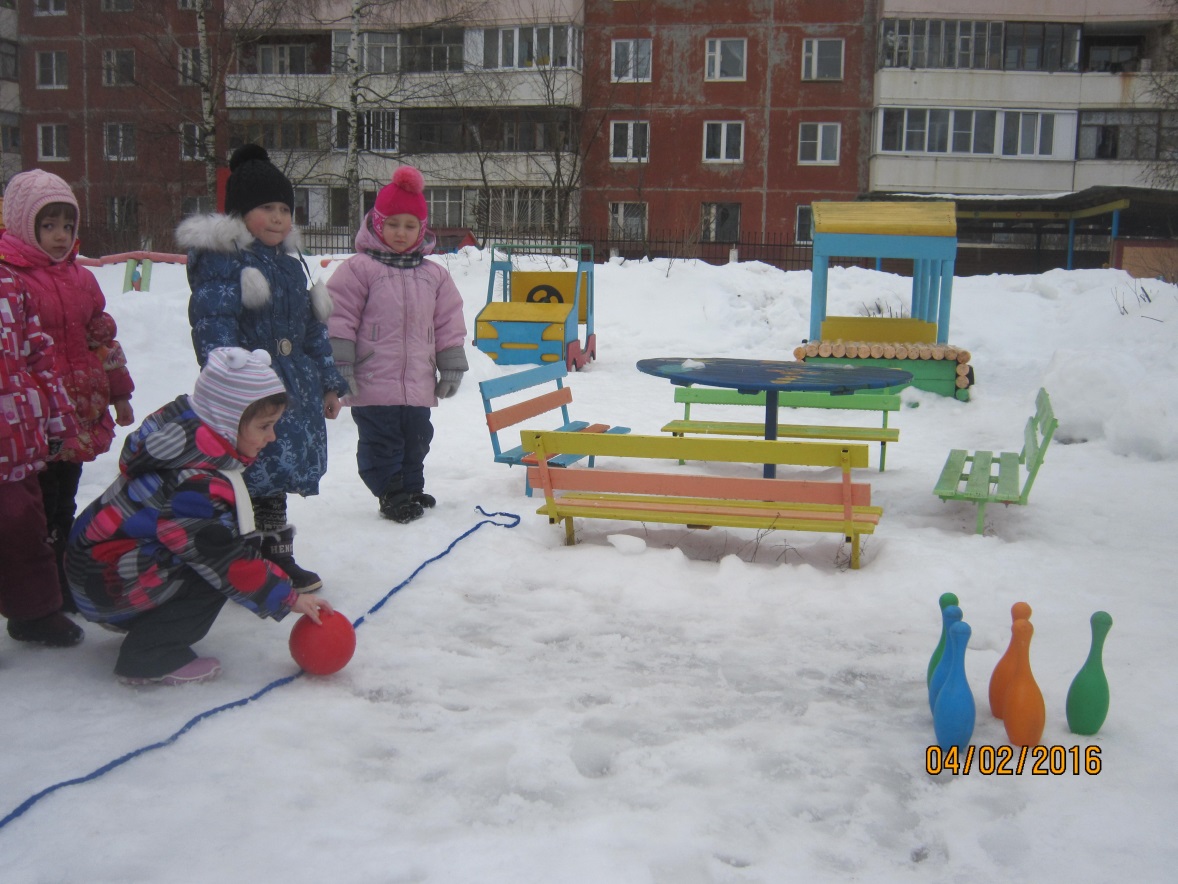 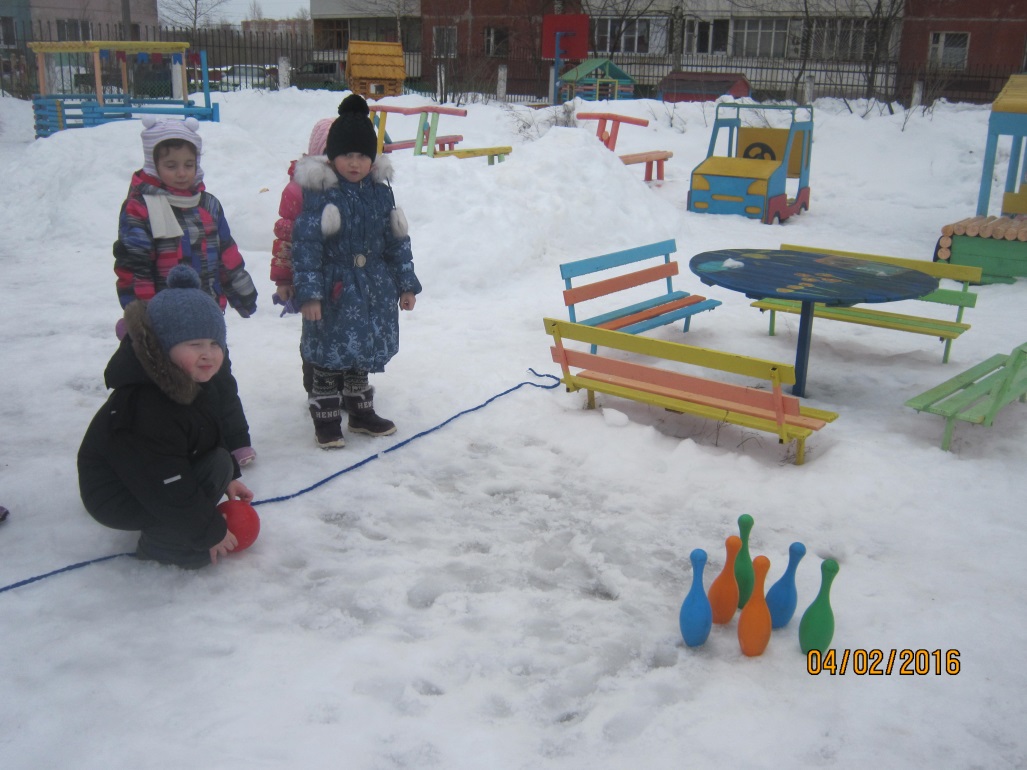 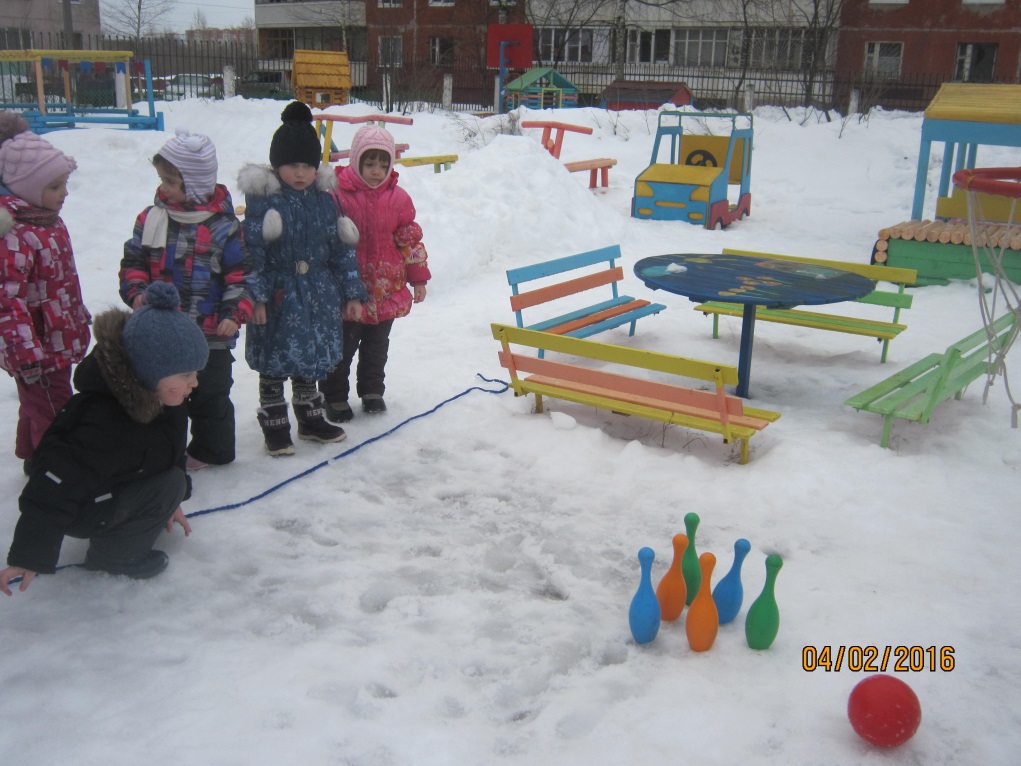 Время готовить обед.
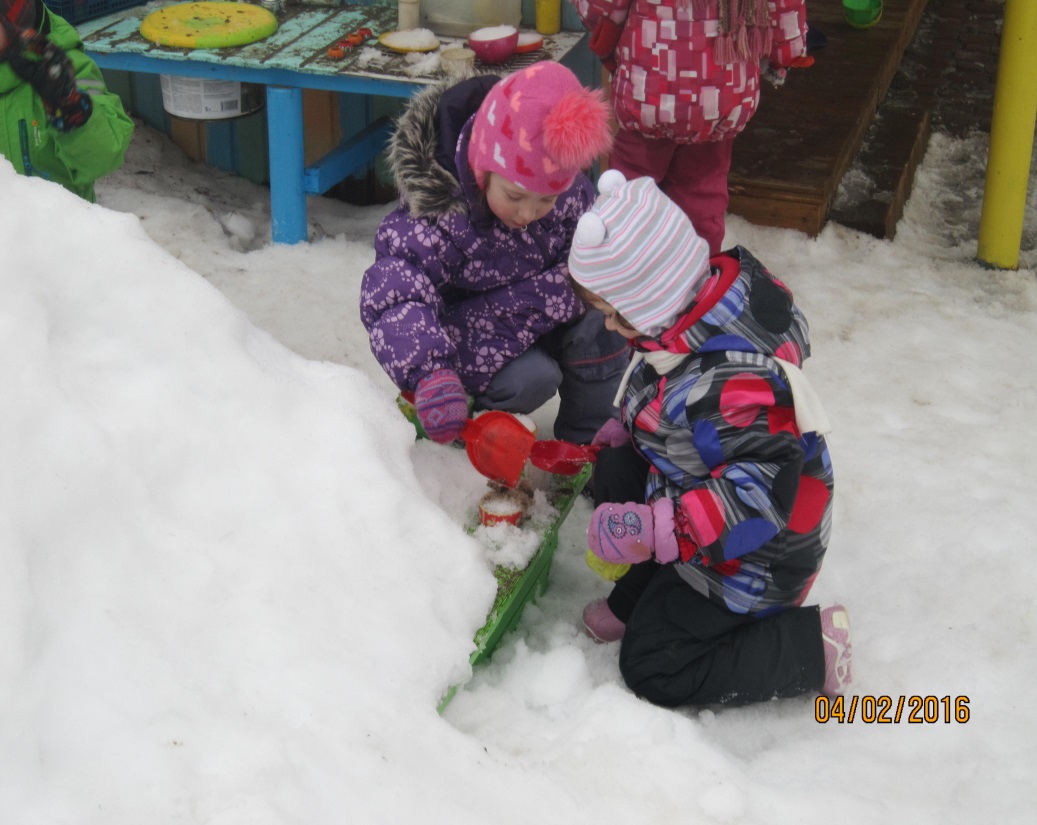 Ох, отдохнем!!!
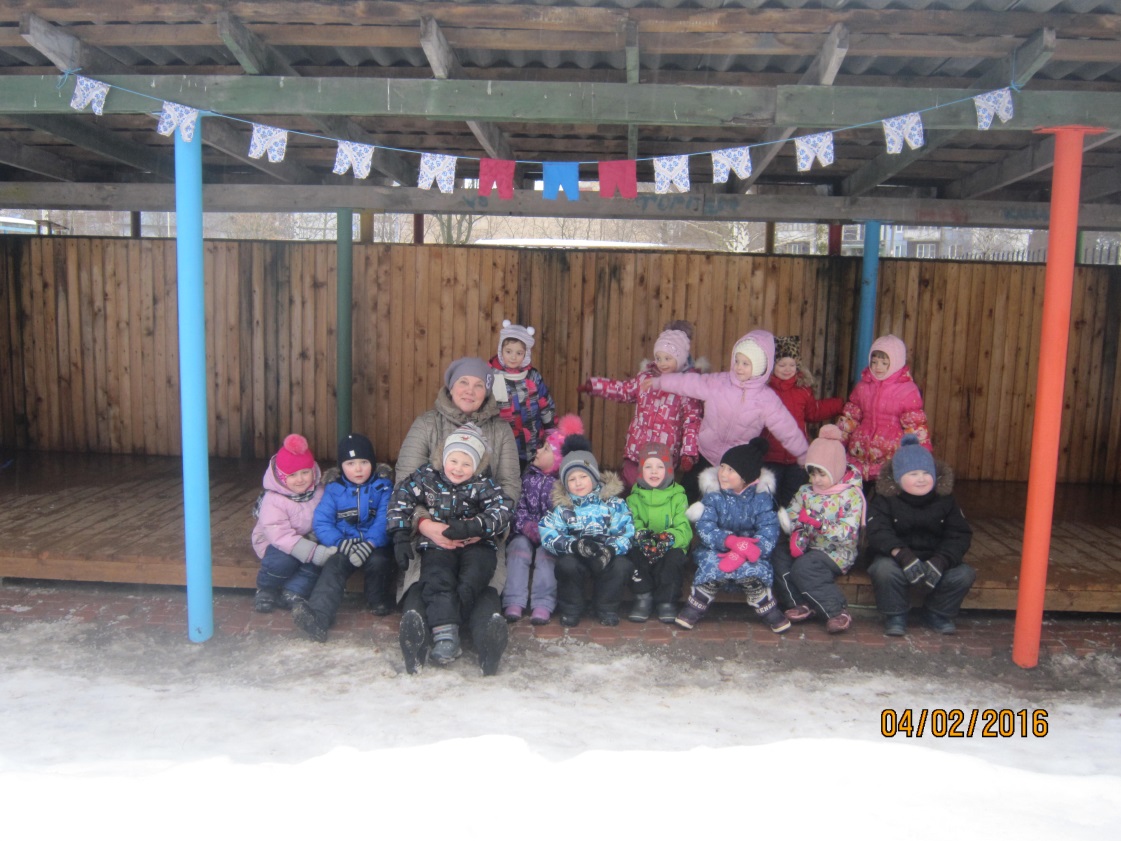 Спасибо за внимание!Ждите новых фоторепортажей!